3GPP TSG-SA WG1 eMeeting #99-e
E-meeting, 22 Aug – 1 Sept 2022
S1-22xxxx
Discussion Paper on Measurement Data Collection
ZTE Corporation
5G based motion control is a typical use case, which has stringent requirements in latency, service availability and reliability as specified in TS22.104
Taking 500μs transfer interval and survival time as an example, 2000 messages are delivered per second, and an immediate service disruption will be caused if one message is delayed or failed
Motion Control
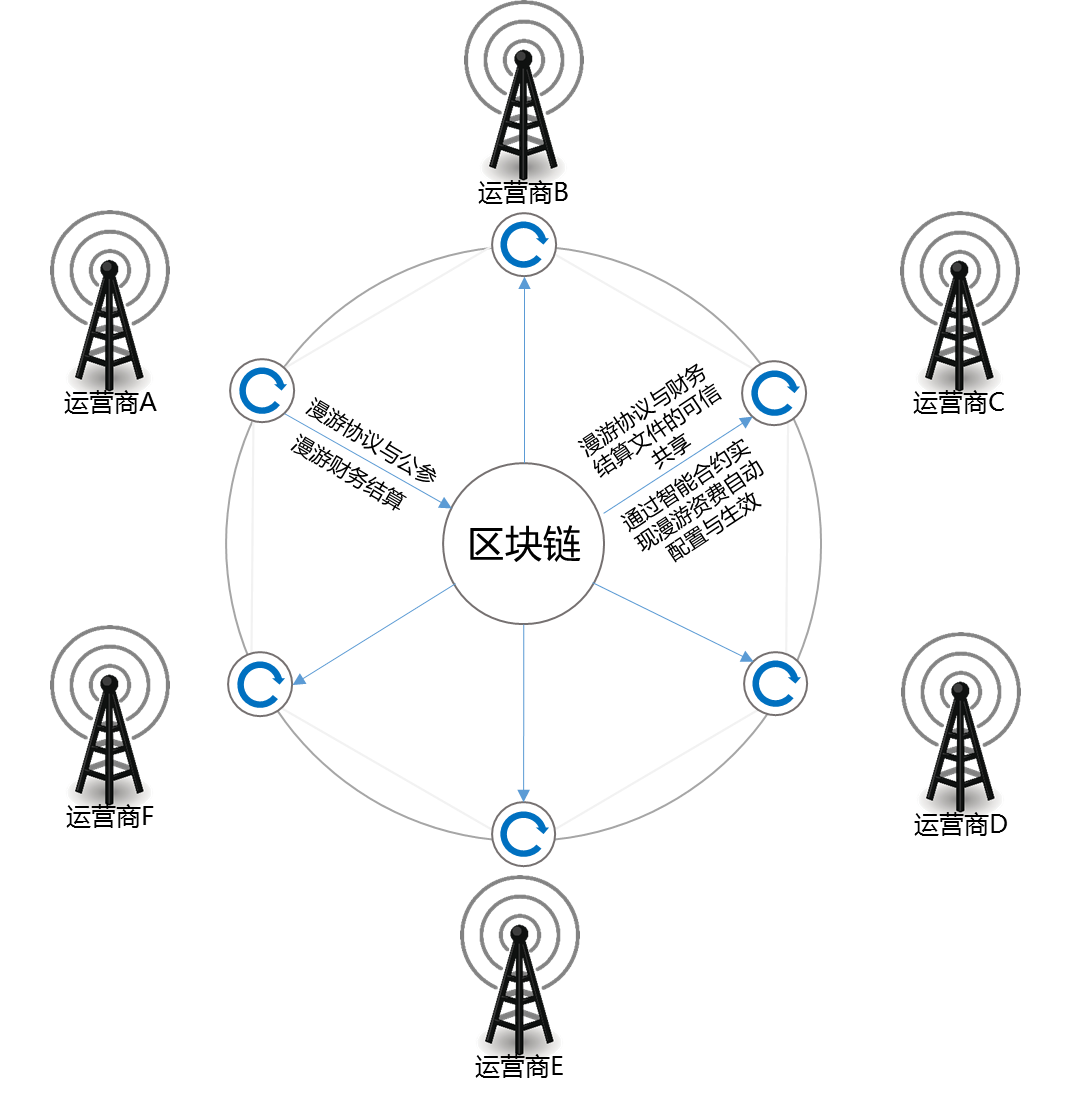 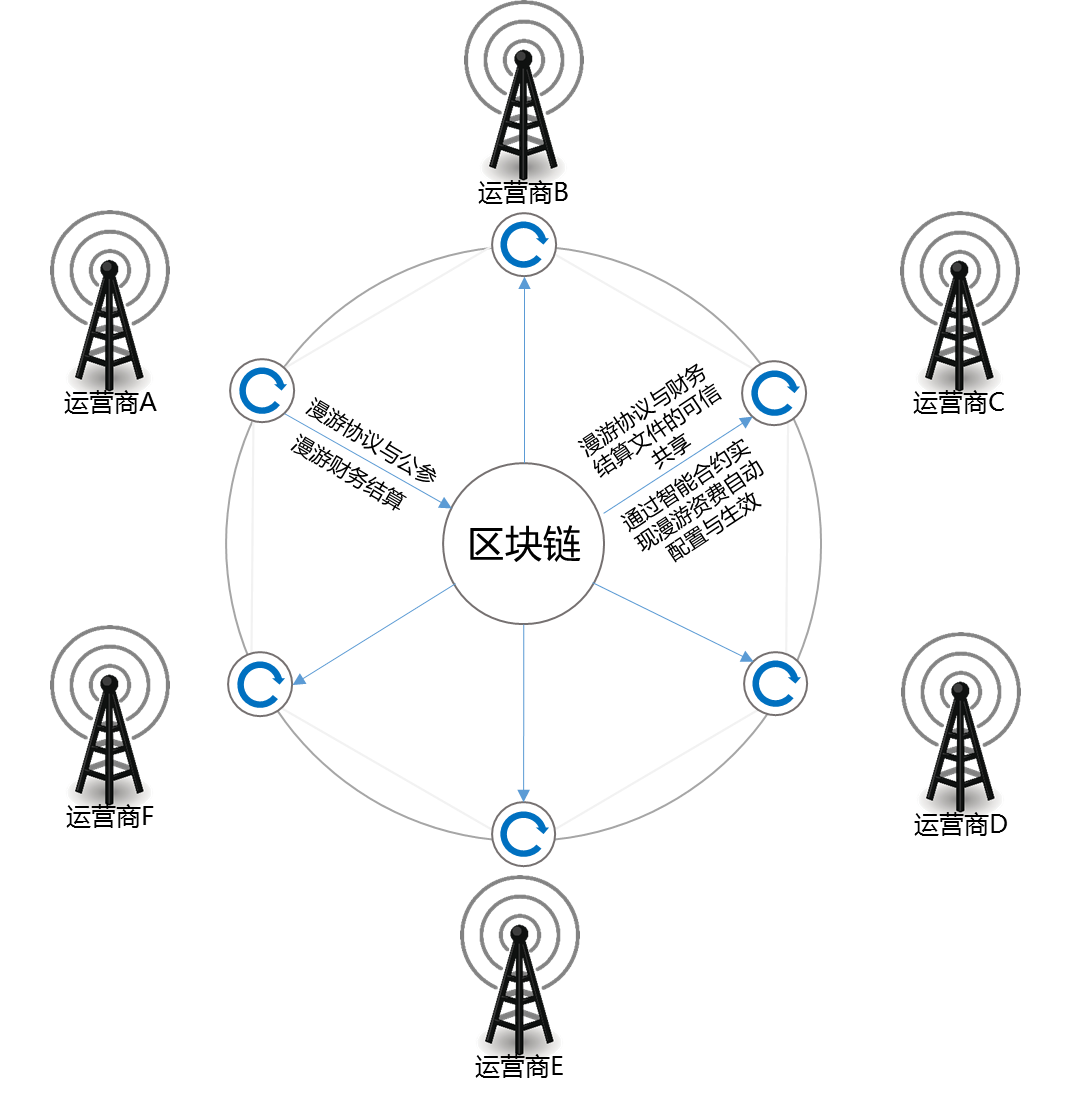 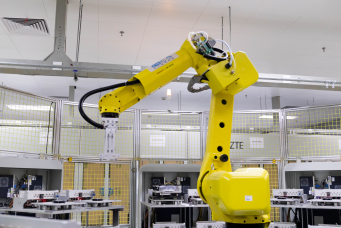 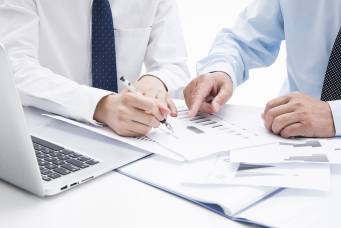 5G based high-speed current differential protection is a typical use case of power distribution automation, which shall support sub-millisecond fault detection
If the protection relay can not receive the remote sample from the remote protection relay within a certain period of time, it will enter a blocking mode, which may cause a false trip and further negatively impact Smart Grid availability and reliability (see TR22.867)
Power Distribution Automation
CN
Smart factory control center
Robotic arm
--Per packet Real-time QoS monitoring
Motivation
When there is service fault or disruption, the network operators need to prove that the delay is not caused by the communication network to the vertical industry users
New requirements
Existing requirements
Reflect new demands
Granularity
The granularity of packet level is not covered by the current existing QoS monitoring and result reporting requirements
Support packet-level granularity
Mechanisms shall be supported to start/stop packet-level monitoring and reporting
Refresh rate
Clarification
The refresh rate requirement is not clear, i.e. who can specify the refresh rate and whether collection rate and reporting rate are the same
The refresh rate can be specified by the user 
The rates for collection and reporting can be different
--Requirements for QoS monitoring
Gap Analysis
Objective
The objective of this work item is to propose new requirements for TS22.261 which will augment existing TS22.261 QoS monitoring requirements. 
 The following related requirements will be included:
QoS monitoring and reporting with packet level granularity.
Mechanisms to enable an authorized application/network entity to start and stop QoS monitoring with packet level granularity. 
Clarification of the existing refresh rate requirement for QoS monitoring.
Thank you